Production and Cost in the Short and Long Run
Acknowledgments
This PowerPoint presentation is based on and includes content derived from the following OER resource:
Principles of Microeconomics
An OpenStax book used for this course may be downloaded for free at:
https://openstax.org/details/books/principles-microeconomics-2e
2
Key Questions
What is the difference between accounting profit and economic profit?
What is a production function?
What is marginal product?
What is the difference between the short run and the long run in production?
What are the components of cost in the short run and the long run?
What are economies of scale?
3
The Theory of the Firm
Firm (or producer or business) - an organization that combines inputs of labor, capital, land, and raw or finished component materials to produce outputs.
Private enterprise - the ownership of businesses by private individuals.
Production - the process of combining inputs to produce outputs, ideally of a value greater than the value of the inputs.
4
The Spectrum of Competition
At one extreme  - perfect competition - many firms are all trying to sell identical products. 
At the other extreme – monopoly - only one firm is selling the product, and this firm faces no competition. 
In between - monopolistic competition - many firms selling similar, but not identical products. 
Also in between - oligopoly - a few firms that sell identical or similar products.
5
Revenue and Explicit and Implicit Costs
Revenue - the income a firm generates from selling its products.
Total Revenue = Price x Quantity Sold
Explicit costs - out-of-pocket costs; actual payments.
Wages, rent, etc.
Implicit costs - the opportunity cost of using resources that the firm already owns. 
Depreciation of goods, materials, and equipment
6
Accounting vs. Economic Profit
Profit – the difference between total revenue and total cost.
Profit = Total Revenue – Total Cost
Accounting profit -  the difference between total revenue and out-of-pocket costs.
Accounting Profit = Total Revenue - Explicit Costs
Economic profit - includes both explicit and implicit costs.
Economic Profit =Total Revenue - Total Costs
Total Costs = Explicit Costs + Implicit Costs
7
Production in the Short Run
The production process for pizza includes inputs such as ingredients, the efforts of the pizza maker, and tools and materials for cooking and serving. 
(Credit: Haldean Brown/Flickr Creative Commons)
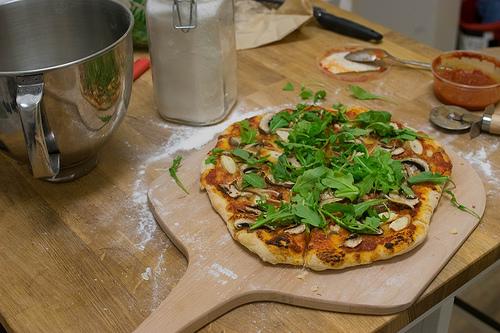 8
The Production Function
Categories of factors of production (inputs) - resources that firms use to produce their products,: 
Natural Resources (Land and Raw Materials) 
Labor
Capital
Technology 
Entrepreneurship
Production function - mathematical equation that tells how much output (Q) a firm can produce with given amounts of the inputs.
Q = f [NR,L,K,T,E]
9
Inputs
Fixed inputs (K) - factors of production that can’t be easily increased or decreased in a short period of time.
Variable inputs (L) - factors of production that a firm can easily increase or decrease in a short period of time.
Short-hand form for the production function:
Q = f [L,K]
10
Production in the Short Run vs. Long Run
Short run - period of time during which at least some factors of production are fixed.
Long run - period of time during which all factors are variable.
11
Example – Production in the Short Run
Production in the short run may be explored through the example of lumberjacks using a two-person saw.
(Credit: Wknight94/Wikimedia Commons)









Q = TP = f [L,K], or just Q = TP = f [L]
Output (Q) is also called Total Product (TP).
K is fixed in the short run so the amount of output (trees cut down per day) depends only on the amount of labor employed (number of lumberjacks working).
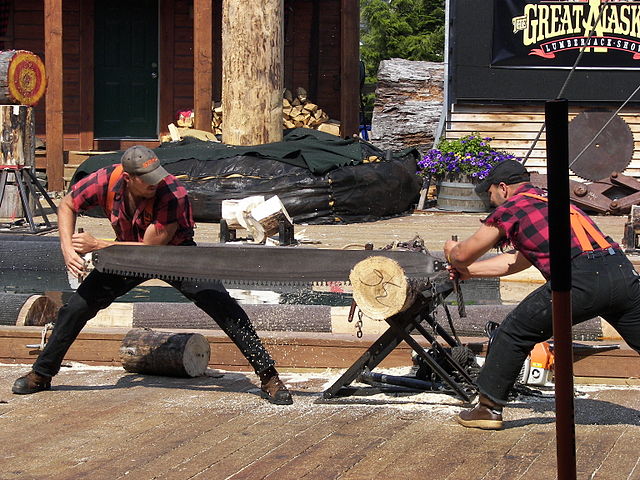 12
Marginal Product
13
Short Run Production Function for Trees
The top graph shows the short run total product for trees.  
As the number of lumberjacks increase, the output also increases, until 5 lumberjacks are reached.
The bottom graph shows that as workers are added, the MP increases at first, but sooner or later additional workers will have decreasing marginal product.
14
General Case of Total and Marginal Product Curves
General case of total product curve.



General case of marginal product curve.
15
Costs in the Short Run
Factor payments - what the firm pays for the use of the factors of production (costs from the firm’s perspective).
Raw materials prices 
Rent 
Wages and salaries 
Interest and dividends
Profit 
Variable costs - costs of the variable inputs, like labor.
Fixed costs - costs of the fixed inputs, like rent.
Expenditure that a firm must make before production starts 
Do not change regardless of the level of production.
Total cost - the sum of fixed and variable costs
16
Costs
17
How Output Effects Total Costs
At zero production, the fixed costs of $160 are still present. 
As production increases, variable costs are added to fixed costs, and the total cost is the sum of the two.
18
Cost Curves
Average total cost (ATC) 
Typically U-shaped
Average variable cost (AVC) 
Lies below the average total cost curve and
Typically U-shaped or upward-sloping.
Marginal cost (MC) 
Generally upward-sloping
19
Average Profit
Average Profit or profit margin = price – average cost
If the market price > average cost, then average profit will be positive.
If price is < average cost, then profits will be negative.
20
Production in the Long Run
In the long run, all factors (including capital) are variable.
Production function is Q = f [L, K]
Because all factors are variable, the long run production function shows the most efficient way of producing any level of output.
21
Costs in the Long Run
The long run is the period of time when all costs are variable.
Production technologies refer to alternative methods of combining inputs to produce output
Economies of scale - the situation where, as the quantity of output goes up, the cost per unit goes down.
22
Economies of Scale
A small factory like S produces 1,000 alarm clocks at an average cost of $12 per clock. 
A medium factory like M produces 2,000 alarm clocks at a cost of $8 per clock. 
A large factory like L produces 5,000 alarm clocks at a cost of $4 per clock. 
Economies of scale exist because the larger scale of production leads to lower average costs.
23
Shapes of Long Run Average Cost Curves
Long-run average cost (LRAC) curve - shows the lowest possible average cost of production, allowing all the inputs to production to vary so that the firm is choosing its production technology.
Short-run average cost (SRAC) curves - the average total cost curve in the short term; shows the total of the average fixed costs and the average variable costs.
24
From Short-Run to Long-Run Average Cost Curves
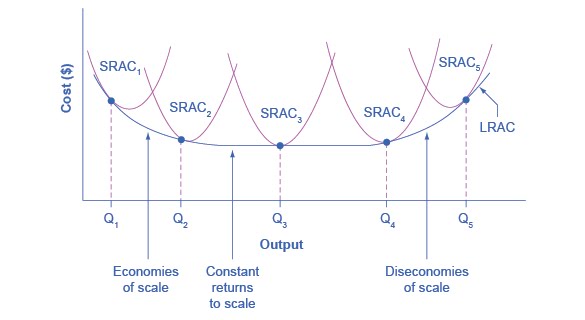 The five different short-run average cost (SRAC) curves each represents a different level of fixed costs, from the low level of fixed costs at SRAC1 to the high level of fixed costs at SRAC5. 
Other SRAC curves, not in the diagram, lie between the ones that are shown. 
The long-run average cost (LRAC) curve shows the lowest cost for producing each quantity of output when fixed costs can vary, and so it is formed by the bottom edge of the family of SRAC curves. 
If a firm wished to produce quantity Q3, it would choose the fixed costs associated with SRAC3.
25
Ranges on the Long-run Average Cost Curve
Constant returns to scale - when expanding all inputs proportionately does not change the average cost of production.
Diseconomies of scale - the long-run average cost of producing each individual unit increases as total output increases.
A firm or a factory can grow so large that it becomes very difficult to manage or run efficiently.
26
The Size and Number of Firms in an Industry
The shape of the long-run average cost curve (LARC) has implications for:
how many firms will compete in an industry
whether the firms in an industry have many different sizes or if they will tend to be the same size.
27
The LARC and the Size and Number of Firms (1 of 2)
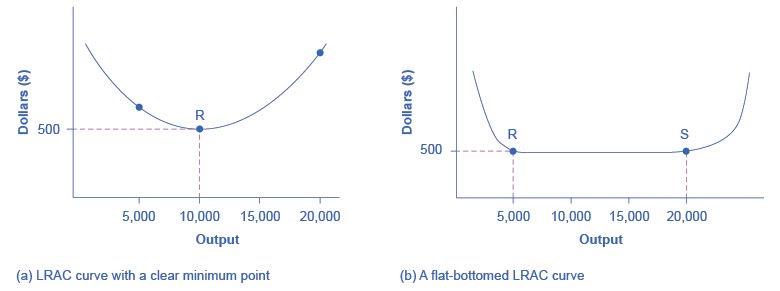 Panel (a):
Low-cost firms will produce at output level R. 
When the LRAC curve has a clear minimum point, then any firm producing a different quantity will have higher costs. 
In this case, a firm producing at a quantity of 10,000 will produce at a lower average cost than a firm producing 5,000 or 20,000 units.
28
The LARC and the Size and Number of Firms (2 of 2)
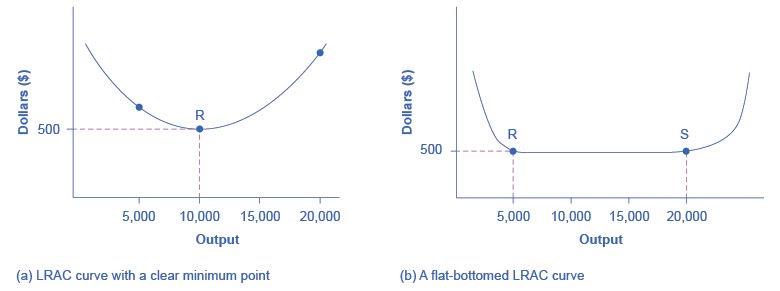 Panel (b):
Low-cost firms will produce between output levels R and S. 
When the LRAC curve has a flat bottom, then firms producing at any quantity along this flat bottom can compete. 
In this case, any firm producing a quantity between 5,000 and 20,000 can compete effectively while those producing < 5,000 or >20,000 would not.
29